REPUBLIKA HRVATSKAZADARSKA ŽUPANIJAIzmjene i dopune proračuna Zadarske županije za 2018. godinu proračun za građane
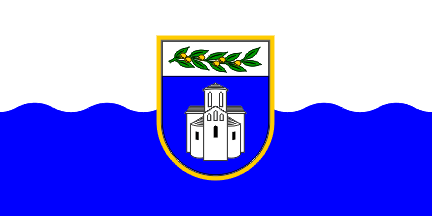 Prijedlog Izmjena i dopuna Proračuna Zadarske županije za 2018. godinu usvojen je na  11. sjednici Kolegija župana 31. listopada 2018. godine i poslan Županijskoj skupštini na donošenje


                                                                                 
Zadar, listopad 2018.
Izmjene i dopune proračuna Zadarske županijeza 2018. godinu
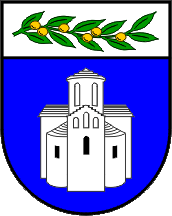 Upravni odjel za financije i proračun Zadarske županije
Fiskalni učinak na proračun
Izmjenama i dopunama, Proračun Zadarske županije za 2018. godinu povećava se za 9.000.000,00 kuna, što je za 1% više u odnosu na plan te iznosi 910.100.000,00 kuna.

Planira se povećanje:
općih prihoda i primitaka – 7,2 mil. kuna,
vlastitih izvora (sredstva iz prethodnih godina) – 30,8 mil. kuna,
vlastitih prihoda – 2,7 mil. kuna,
prihoda za posebne namjene – 25,3 mil. kuna,
pomoći iz proračuna JLS – 5,0 mil. kuna,

uz istodobno smanjenje prihoda po osnovi:
refundacija/sufinanciranje po projektima – 10,2 mil. kuna,
pomoći iz inozemstva – 41,0 mil. kuna,
primitaka od financijske imovine – 11,5 mil. kuna.
Upravni odjel za financije i proračun Zadarske županije
Prihodi i primici Proračuna Zadarske županije
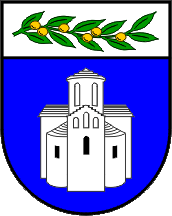 Tablica 1. Usporedni prikaz Plana za 2018. te Izmjena i dopuna proračuna za 2018. godinu
Grafikon 1. Usporedni prikaz odnosa prihoda poslovanja Plana za 2018. godinu  te Izmjena i dopuna proračuna za 2018. godinu
Upravni odjel za financije i proračun Zadarske županije
Rashodi i izdaci Proračuna Zadarske županije
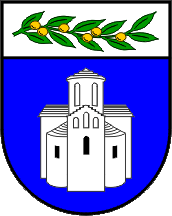 Tablica 2. Usporedni prikaz Plana za 2018. te Izmjena i dopuna Proračuna za 2018. godinu
Grafikon 2. Usporedni prikaz odnosa rashoda poslovanja Plana za 2018. godinu te Izmjena i dopuna Proračuna za 2018. godinu
(mil. kn)
Upravni odjel za financije i proračun Zadarske županije
Zadarska županija
Proračunski korisnici Zadarske županije
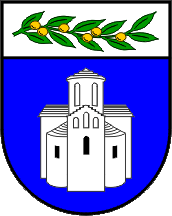 Zadarska županija ima 64 proračunska korisnika.
Proračunski korisnici Zadarske županije su:

Osnovne škole osim onih na području grada Zadra - 27
Sve srednje škole i Đački dom Zadar - 20
Sve ustanove u zdravstvu i Dom za stare i nemoćne - 7
Kazalište lutaka, Narodni muzej - 2 
Zavod za prostorno uređenje, JU Natura jadera - 2 
ZADRA, AGRRA, INOVACIJA - 3
Vijeća nacionalnih manjina (albanska, bošnjačka, srpska) - 3
Od ukupno planiranih prihoda i primitaka (bez vlastitih izvora/viška), 666,4 mil. kuna ili 76% odnosi se na proračunske korisnike Zadarske županije:
ustanove u zdravstvu – 613,9 mil. kuna (7 korisnika),
srednje škole – 33,1 mil. kuna (20 korisnika),
osnovne škole – 7,5 mil. kuna (27 korisnika),
ustanove u kulturi – 5,9 mil. kuna (Narodni muzej, Kazalište lutaka),
ostali korisnici Sustava riznice – 6,0 mil. kuna (AGRRA, Inovacija, Natura Jadera, Zavod za prostorno uređenje, Zadra Nova).
Upravni odjel za financije i proračun
Upravni odjel za financije i proračun Zadarske županije
Zadarska županija
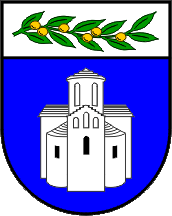 Prihodi Zadarske županije
Izmjenama i dopunama, prihodi Zadarske županije kao JLP(R)S (izvorni) iznose 110,8 mil. kuna, a odnose se na:

prihodi od poreza na dohodak (17%) – 60,0 mil.  kuna,
udio poreza na dohodak (5%) za finan. dec. funkcija – 13,6 mil. kuna ,
ostali porezni prihodi – 8,7 mil. kunam
prihodi od pomoći (kompenzacijska mjera) – 0,5 mil. kuna,
refundacije/sufinanciranje po projektima – 7,4 mil. kuna,
prihodi od imovine – 12,8 mil. kuna,
prihodi od administrativnih pristojbi – 7,6 mil. kuna, 
ostali prihodi – 0,2 mil. kuna.
Upravni odjel za financije i proračun
Upravni odjel za financije i proračun Zadarske županije
Rashodi Proračuna Zadarske županije po organizacijskoj klasifikaciji
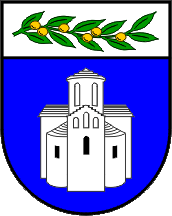 Grafikon 4. Rashodi Izmjena i dopuna Proračuna Zadarske županije po organizacijskoj klasifikaciji (mil. kuna)
Upravni odjel za financije i proračun Zadarske županije
Rashodi Proračuna Zadarske županije po funkcijskoj klasifikaciji
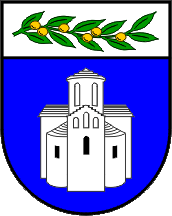 Grafikon 5. Rashodi Izmjena i dopuna proračuna Zadarske županije po funkcijskoj klasifikaciji  (mil. kuna)
Upravni odjel za financije i proračun Zadarske županije
Projekti financirani od inozemnih vlada, međunarodnih organizacija, institucija i tijela EU i iz državnog proračuna temeljem prijenosa EU sredstava
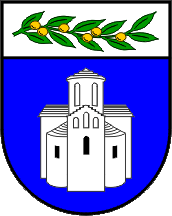 Upravni odjel za financije i proračun Zadarske županije
Projekti financirani od inozemnih vlada, međunarodnih organizacija, institucija i tijela EU i iz državnog proračuna temeljem prijenosa EU sredstava
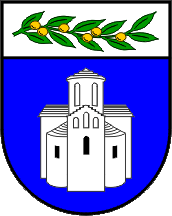 Upravni odjel za financije i proračun Zadarske županije
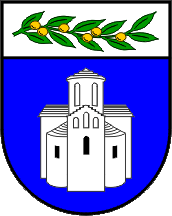 Hvala na pažnji !
Dodatne i detaljnije informacije možete pronaći na službenoj mrežnoj stranici Zadarske županije
http://zadarska-zupanija.hr/component/k2/item/540-proracun-vodic-za-gradane
Upravni odjel za financije i proračun Zadarske županije